KINDERRECHTEErklärvideo
https://www.youtube.com/embed/pXUaxFs4ocM?feature=oembed
KINDERRECHTEgelten überall – auch im Internet?!
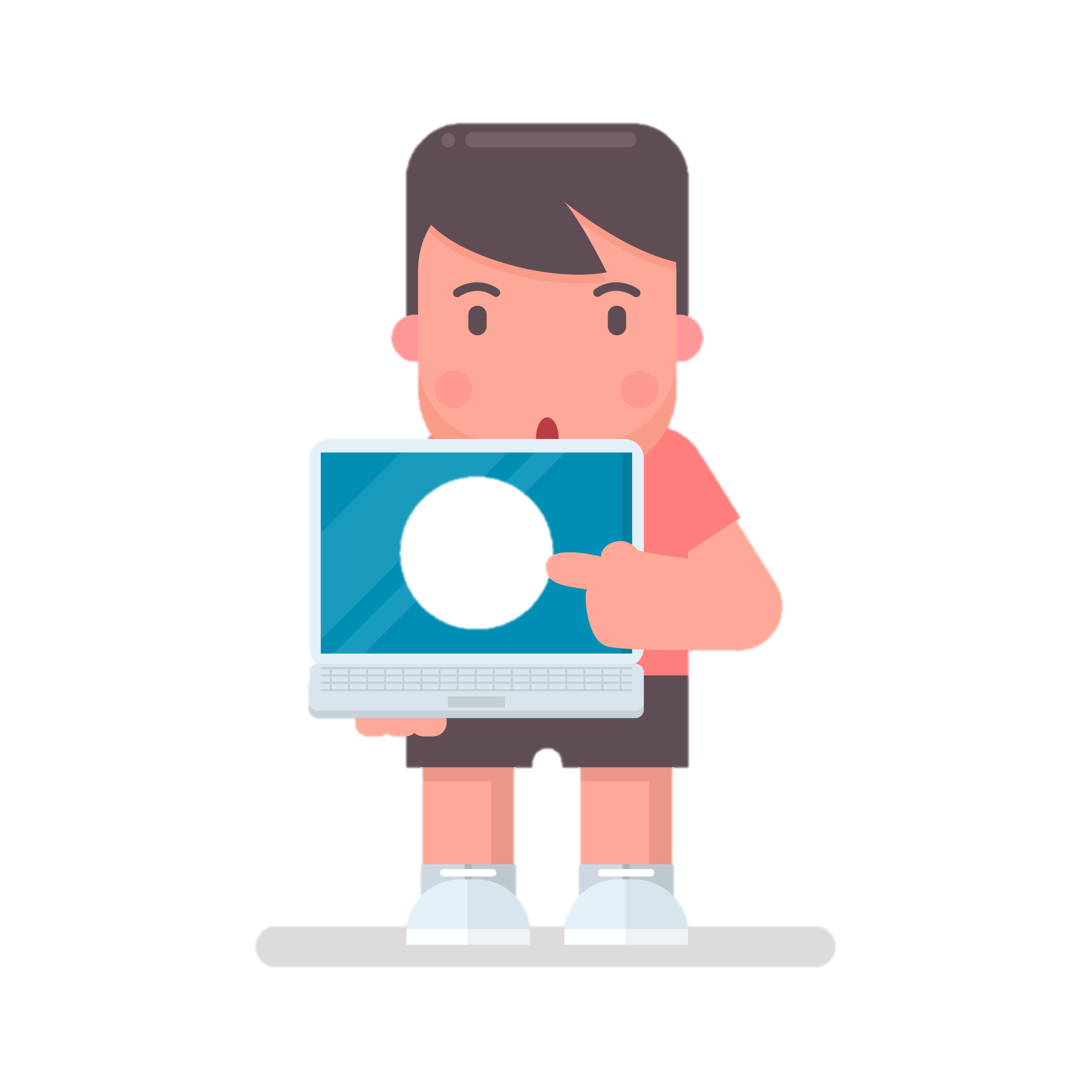 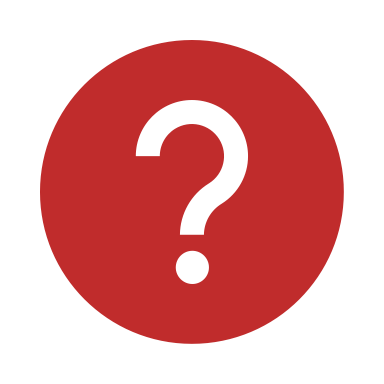 [Speaker Notes: Did.  Kommentar: Folien oder als BK für die Tafel / Klassenzimmerwand]
UNSERE KINDERRECHTE
Art. 12 Berücksichtigung des Kinderwillens
Art. 13 Meinungsfreiheit
Art. 16 Schutz und Ehre
Art. 32 Schutz vor wirtschaftlicher Ausbeutung
Art. 34 Schutz vor sexuellem Missbrauch
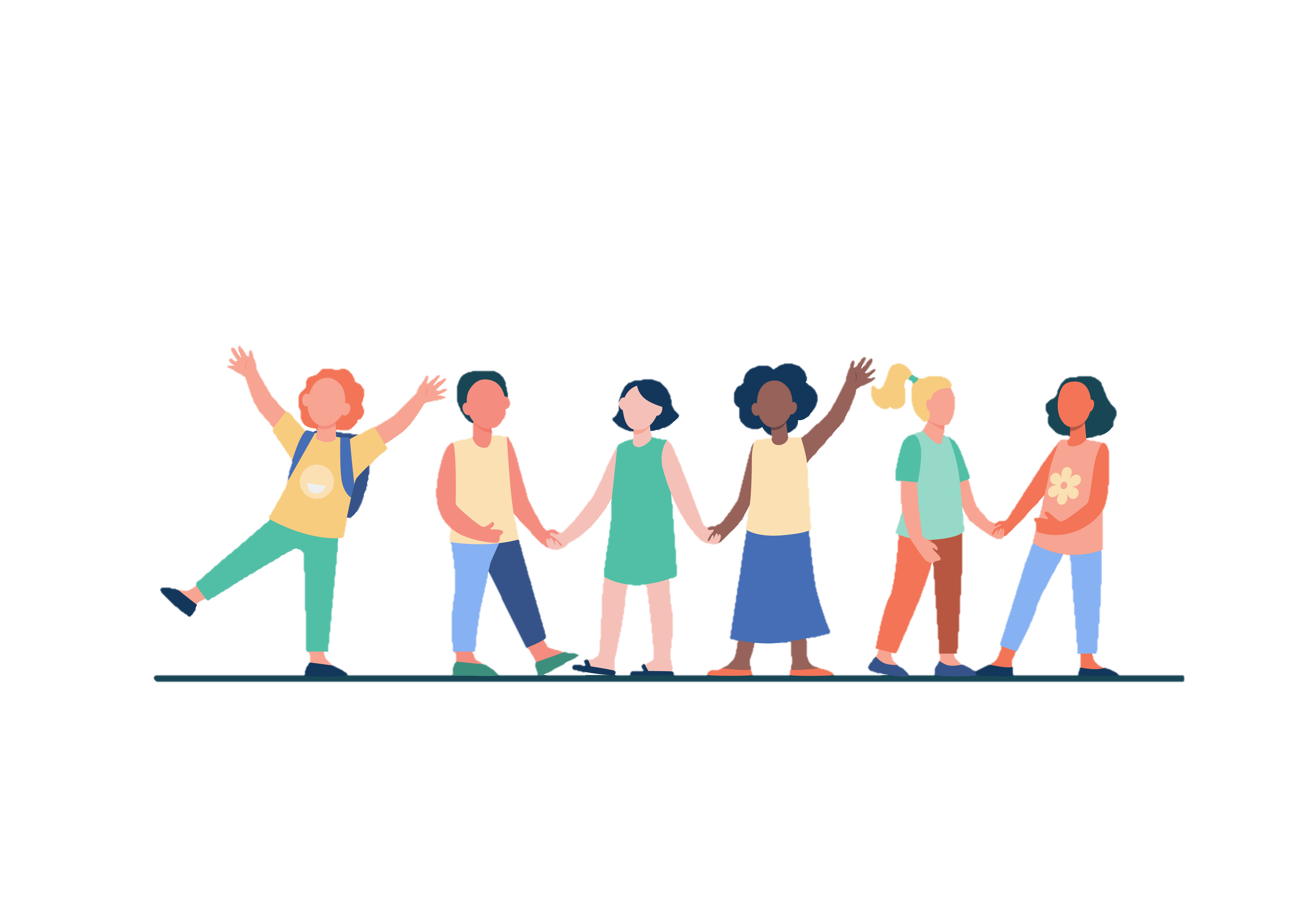 UNSERE KINDERRECHTE
Berücksichtigung des Kindeswillens
(Art. 12)
„Du hast das Recht, deine Meinung mitzuteilen und Erwachsene müssen das, was du sagst, ernst nehmen.“ (Unicef, 2017)
[Speaker Notes: Die Kinderrechte in einfacher Sprache für Kinder formuliert von UNICEF: https://www.unicef.de/informieren/materialien/konvention-ueber-die-rechte-des-kindes/50774]
UNSERE KINDERRECHTE
Meinungsfreiheit
(Art. 13)
„Du hast das Recht zu erfahren, was in der Welt vor sich geht.“ (Unicef, 2017)
[Speaker Notes: Die Kinderrechte in einfacher Sprache für Kinder formuliert von UNICEF: https://www.unicef.de/informieren/materialien/konvention-ueber-die-rechte-des-kindes/50774]
UNSERE KINDERRECHTE
Schutz der Privatsphäre und Ehre
(Art. 16)
„Niemand darf ungefragt deine Briefe lesen, dein Zimmer durchsuchen oder ähnliches tun.“ (Unicef, 2017)
[Speaker Notes: Die Kinderrechte in einfacher Sprache für Kinder formuliert von UNICEF: https://www.unicef.de/informieren/materialien/konvention-ueber-die-rechte-des-kindes/50774]
UNSERE KINDERRECHTE
Schutz vor wirtschaftlicher Ausbeutung
(Art. 32)
„Der Staat muss dich vor Arbeit schützen, die schlecht für deine Gesundheit oder deine Schulbildung ist.“ (Unicef, 2017)
[Speaker Notes: Die Kinderrechte in einfacher Sprache für Kinder formuliert von UNICEF: https://www.unicef.de/informieren/materialien/konvention-ueber-die-rechte-des-kindes/50774]
UNSERE KINDERRECHTE
Schutz vor sexuellem Missbrauch
(Art. 34)
„Du hast das Recht auf Schutz vor sexuellem Missbrauch in allen Formen.“ (Unicef, 2017)
[Speaker Notes: Die Kinderrechte in einfacher Sprache für Kinder formuliert von UNICEF: https://www.unicef.de/informieren/materialien/konvention-ueber-die-rechte-des-kindes/50774]
GRUPPENARBEIT
Schaue dir das Video mit deiner Gruppe genau an und überlege:

Werden hier Kinderrechte verletzt?Wenn ja, welches Kinderrecht wird verletzt und warum?Welches Kinderrecht wird eingehalten?

Denke dabei daran, dass jede*r Mensch mit Internetzugang dieses Video ansehen, speichern und verbreiten kann.  

Tipp: Die Fragen in den Sprechblasen können dir helfen.
Video 1
https://youtu.be/B11al72n4_Y?t=37 (bis 1:41)
[Speaker Notes: Blick in das Kinderzimmer zu sehen (Verletzung der Privatsphäre)
Viele Details zu sehen (welche Bücher die Kinder lesen, dass sie Tiptoi besitzen)
(Zimmer gestyled und aufgeräumt / nichts wirklich „persönliches“ zu sehen wie z.B. gerade ausgezogene Klamotten/ keine Kinder zu sehen)
ob die Kinder zugestimmt haben, dass das veröffentlicht wird, wissen wir nicht; aber Hinweis ist wichtig: als Kind dürfte ich hier auch wiedersprechen und sagen, wenn ich nicht will, dass das öffentlich zu sehen ist]
Video 2
https://youtu.be/FaLBtpEU4fY?t=166 (bis 3:54)
[Speaker Notes: Familiärer Moment: muss das öffentlich sein?
„Willst du, dass das alle sehen?“ / in der Zukunft noch sehen können
Was teilen meine Kinder wo und wann mit wem?
Gibt es von jemandem die Perspektive, dass er
Bsp. Browserballett/Extra3: persifliert, wie es wäre, wenn man i.d. Öffentlichkeit alles teilt („meine Kidner“, „Mein Frühstück“..)
Am Elternabend thematisieren: auch solche unschuldigen Darstellungen können auf den falschen Kanälen geteilt werden]
Video 3
https://youtu.be/iYLaLeA86ks?t=130 (bis 4:34)
[Speaker Notes: Wird gefilmt, was sie alles für 50.- bei DM kaufen kann (Kosmetik nicht 100% kindgerecht)
-> wird vorm Schminkregal „motiviert“, einzukaufen 
-> zeigt daheim die Einkäufe
>> Schutz vor wirtsch. Ausbeutung]
Video 4
https://youtu.be/wGCwHm0O1Pg?t=38 (bis 1:53)
[Speaker Notes: Macht Werbung für einen Rucksack (eingebettet in größere persönliche Erzählung)
Preist das Produkt sehr an (dass er mega toll und praktisch sei und für viele Zwecke super gerne von ihr verwendet werden würde…)
Wirkt unauthentisch, weil sie ausführlich erklärt, wie gut er zu reinigen sei (ist das wirklich Kinderperspektive?) -> man merkt, dass sie instruiert wurde, was sie sagen soll… (Auftrag durch die Eltern)
>> eigtl. kein Schutz vor wirtschaftlicher Ausbeutung (und: Meinungsfreiheit auch eingeschränkt: Der Werbekunde wird sicher nicht begrüßen, dass sie sagt, was sie wirklich über den Rucksack denkt)
Und evtl: Berücksichtigung des Kinderwillens: Ist es der Traum eines jeden Kindes, einen Rucksack vorzustellen
[als Werbung gekennzeichnet]
Berücksichtigung des Kinderwillen: generell für alle Videos wichtig – übergeordneter Punkt!]
Video 5
https://youtu.be/tdOBWQeSiA0?t=400 (bis 7:50)
[Speaker Notes: Wackelpuddingparty
Kindeswillen - Privatsphäre – Schutz vor sex. Missbrauch
Kind findet die Situation gar nicht lustig ab einem bestimmten Punkt (wird sogar kommentiert, aber Kind muss sitzen bleiben)
Baden ist sehr privater Kontext!
Kind sehr klein, kann seine Meinung nicht äußern -> muss deswegen besonders geschützt werden
Dient zur Belustigung anderer
„Was denkst du, wie das Kind sich fühlt/die Situation empfindet“
„Was denkst du, warum die Eltern das machen?“]
KINDERRECHTEgelten überall – auch im Internet!
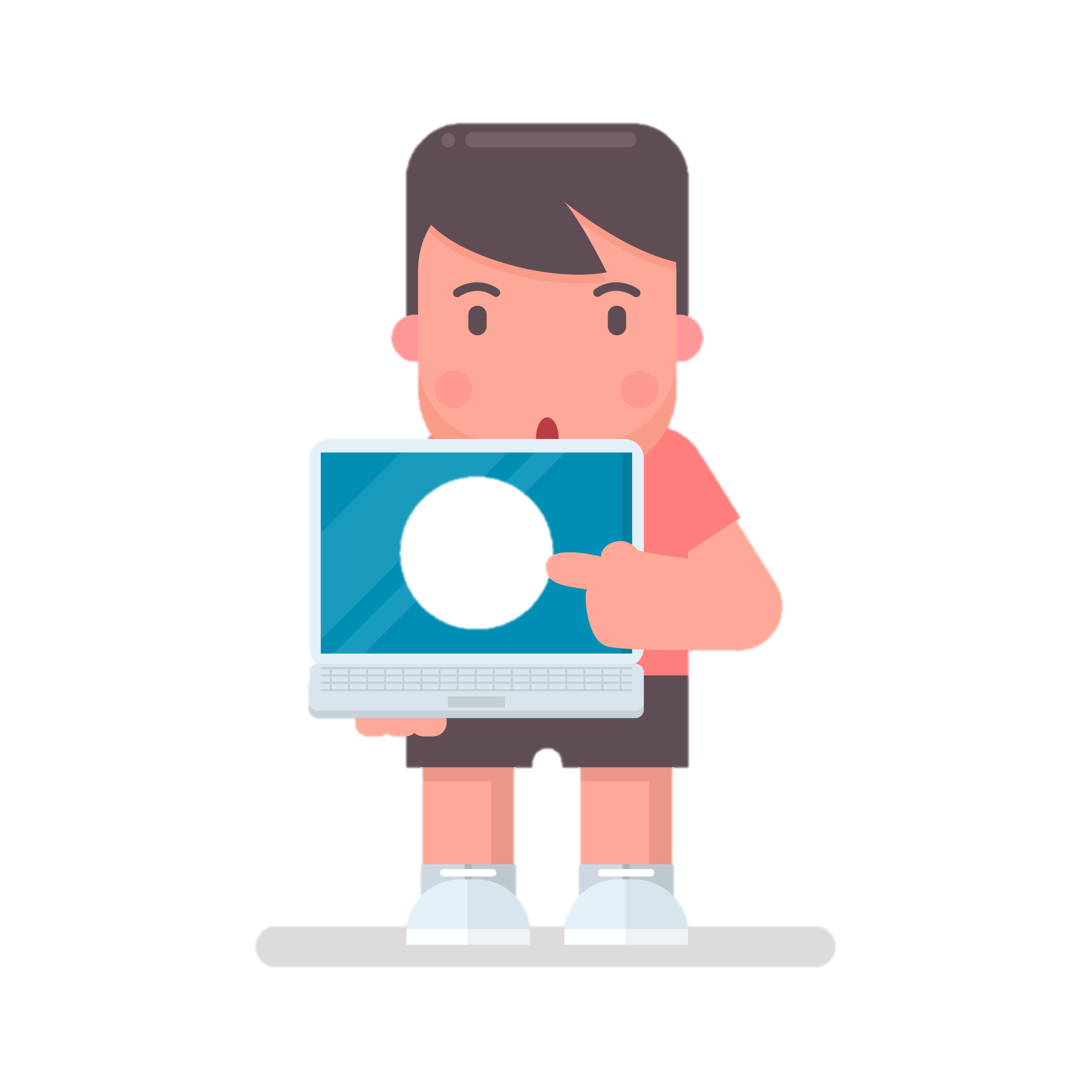 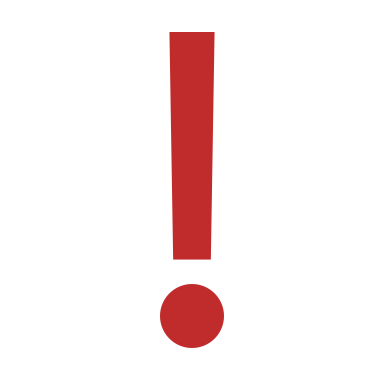 [Speaker Notes: Did.  Kommentar: Folien oder als BK für die Tafel / Klassenzimmerwand]
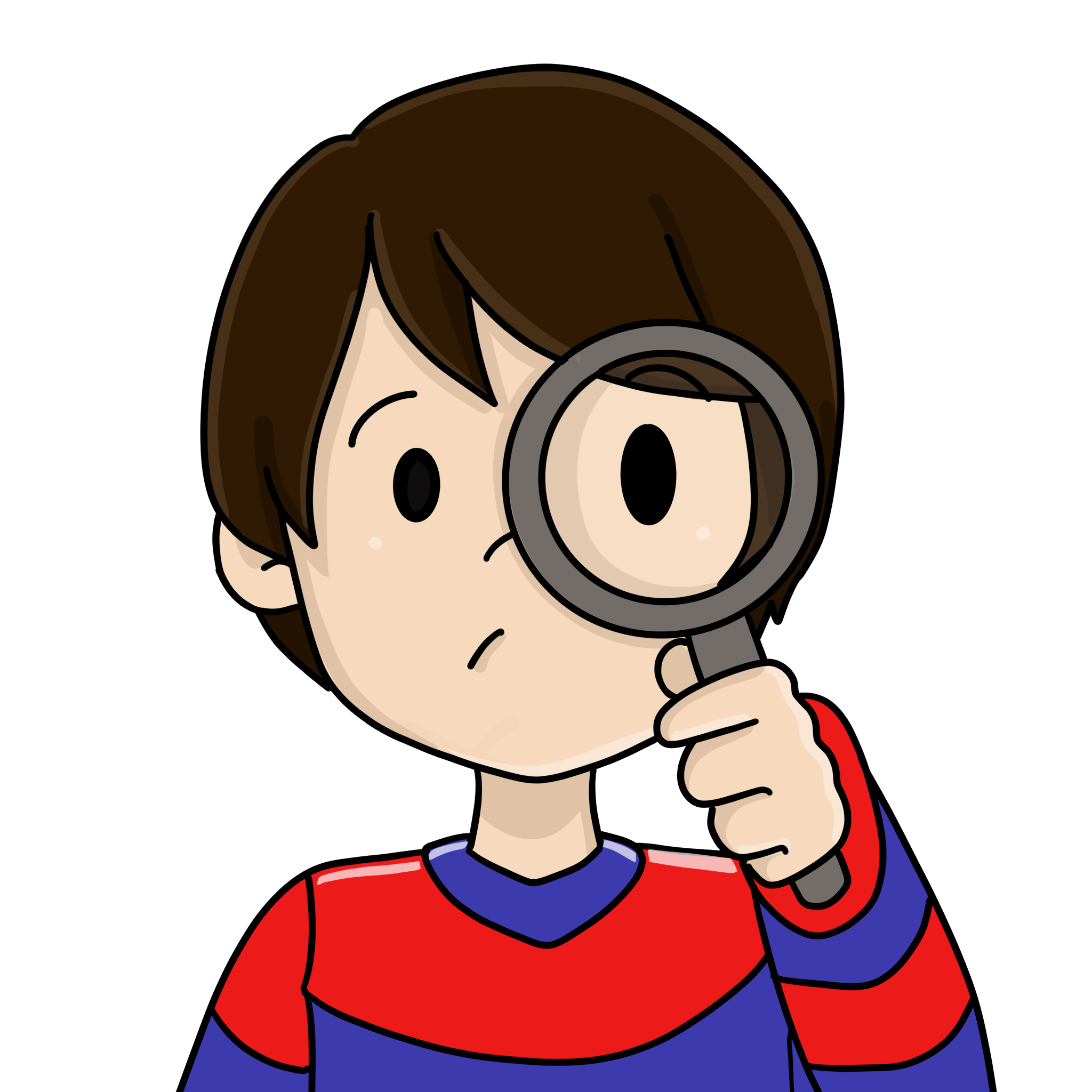 Was kann ich tun, wenn ich Kinderrechtsverletzungen erkenne?
! Trau dich, für dein Recht einzustehen, z.B. wenn Eltern oder Freunde ungewollt Fotos von dir machen oder veröffentlichen!

!Respektiere genauso die Privatsphäre von anderen!

!Schreite als Beobachter bei Mobbing oder Verletzung der Privatsphäre ein!

!Sprich mit Vertrauenspersonen, z.B. in der Schule oder in der Familie!
Das kann ich sagen:
Quellen
https://youtu.be/B11al72n4_Y Roomtour- Wohnen mit Kindern
https://youtu.be/FaLBtpEU4fY Mia kann alleine schwimmen
https://youtu.be/iYLaLeA86ks Was kauft eine 11-jährige im Dm?
https://youtu.be/wGCwHm0O1Pg Back to school routine
https://youtu.be/tdOBWQeSiA0 Experiment Glibber Bad geht schief


Deutsches Komitee für UNICEF e.V. : Alle Kinderrechte unter https://www.unicef.de/_cae/resource/blob/50770/b803ba01e7ad59fc9607c893b8800ede/d0007-krk-kinderversion-illustrationen-2014-pdf-data.pdf
https://www.hanisauland.de/wissen/spezial/politik/kinderrechte/kinderrechte-kapitel-20.html
Denkst du, das macht dem Kind Spaß?
Denkst du, das Kind ist von alleine auf die Idee gekommen dieses Video zu machen?
Würdest du das machen? Wenn ja/nein – warum?
Stell dir vor: Was wäre wenn du jeden Nachmittag nach den Hausaufgaben noch zwei Stunden Werbevideos drehen müsstest?
Was denkst du, was passiert, wenn das Kind keine Lust hat?
Stell dir vor, das Kind findet den Rucksack gar nicht toll – findest du es gut, dass es trotzdem darüber redet?